CSE 153Design of Operating SystemsWinter 2023
Lecture 22: File system – optimizations and advanced topics
There’s more to filesystems 
Standard Performance improvement techniques
Alternative important File systems
FFS: Unix Fast File system
JFS: making File systems reliable
LFS: Optimizing write performance
Improve the performance/reliability of disk drives?
RAID
Generalizations
Network file systems
Distributed File systems
Internet scale file systems
CSE 153 – Lecture 22/23 – File system optimizations
Improving Performance
Disk reads and writes take order of milliseconds
Very slow compared to CPU and memory speeds

How to speed things up?
File buffer cache
Cache writes
Read ahead
CSE 153 – Lecture 22/23 – File system optimizations
File Buffer Cache
Applications exhibit significant locality for reading and writing files
Idea: Cache file blocks in memory to capture locality
This is called the file buffer cache
Cache is system wide, used and shared by all processes
Reading from the cache makes a disk perform like memory
Even a 4 MB cache can be very effective
Issues
The file buffer cache competes with VM (tradeoff here)
Like VM, it has limited size
Need replacement algorithms again (LRU usually used)
CSE 153 – Lecture 22/23 – File system optimizations
Caching Writes
On a write, some applications assume that data makes it through the buffer cache and onto the disk
As a result, writes are often slow even with caching
Several ways to compensate for this
“write-behind”
Maintain a queue of uncommitted blocks
Periodically flush the queue to disk
Unreliable
Battery backed-up RAM (NVRAM)
As with write-behind, but maintain queue in NVRAM
Expensive
Log-structured file system
Always write next block after last block written
Complicated
CSE 153 – Lecture 22/23 – File system optimizations
Read Ahead
Many file systems implement “read ahead”
FS predicts that the process will request next block
FS goes ahead and requests it from the disk
This can happen while the process is computing on previous block
Overlap I/O with execution
When the process requests block, it will be in cache
Compliments the disk cache, which also is doing read ahead
For sequentially accessed files can be a big win
Unless blocks for the file are scattered across the disk
File systems try to prevent that, though (during allocation)
CSE 153 – Lecture 22/23 – File system optimizations
FFS, JFS, LFS, RAID
Now we’re going to look at some example file and storage systems
BSD Unix Fast File System (FFS)
Journaling File Systems (JFS) 
Log-structured File System (LFS) – Not going to cover
Redundant Array of Inexpensive Disks (RAID)
CSE 153 – Lecture 22/23 – File system optimizations
Fast File System
The original Unix file system had a simple, straightforward implementation
Easy to implement and understand
But very poor utilization of disk bandwidth (lots of seeking)
BSD Unix folks did a redesign (mid 80s) that they called the Fast File System (FFS)
Improved disk utilization, decreased response time
McKusick, Joy, Leffler, and Fabry
Now the FS to which all other Unix FS’s are compared
Good example of being device-aware for performance
CSE 153 – Lecture 22/23 – File system optimizations
Data and Inode Placement
Original Unix FS had two placement problems:
1. Data blocks allocated randomly in aging file systems
Blocks for the same file allocated sequentially when FS is new
As FS “ages” and fills, need to allocate into blocks freed up when other files are deleted
Problem: Deleted files essentially randomly placed
So, blocks for new files become scattered across the disk
2. Inodes allocated far from blocks
All inodes at beginning of disk, far from data
Traversing file name paths, manipulating files, directories requires going back and forth from inodes to data blocks
Both of these problems generate many long seeks
CSE 153 – Lecture 22/23 – File system optimizations
Cylinder Groups
BSD FFS addressed these problems using the notion of a cylinder group
Disk partitioned into groups of cylinders
Data blocks in same file allocated in same cylinder
Files in same directory allocated in same cylinder
Inodes for files allocated in same cylinder as file data blocks
Free space requirement
To be able to allocate according to cylinder groups, the disk must have free space scattered across cylinders
10% of the disk is reserved just for this purpose
Only used by root – this is why “df” may report >100%
CSE 153 – Lecture 22/23 – File system optimizations
Other Problems
Small blocks (1K) caused two problems:
Low bandwidth utilization
Small max file size (function of block size)
Fix: Use a larger block (4K)
Very large files, only need two levels of indirection for 2^32
Problem: internal fragmentation
Fix: Introduce “fragments” (1K pieces of a block)
Problem: Media failures
Replicate master block (superblock)
Problem: Device oblivious
Parameterize according to device characteristics
CSE 153 – Lecture 22/23 – File system optimizations
The Results
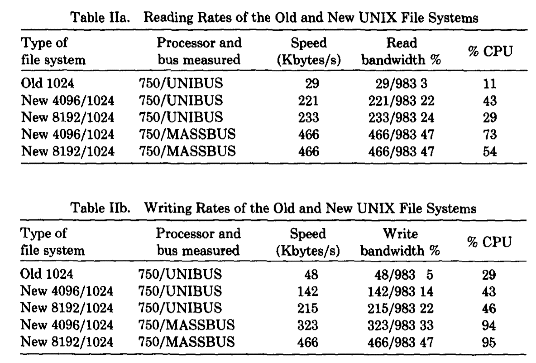 CSE 153 – Lecture 22/23 – File system optimizations
Problem: crash consistency
Updates to data and meta data are not atomic

Consider, what happens when you delete a file
Remove directory entry
Remove the inode(s)
Remove the data blocks
Mark the free map (for all the i-node and data blocks you freed)
What happens if you crash somewhere in the middle?
CSE 153 – Lecture 22/23 – File system optimizations
Journaling File Systems
Journaling File systems make updates to a log 
Log plans for updates to a journal first
When a crash happens you can replay the journal to restore consistency

What if we crash when writing journal?
Problem.  Possible solution, bracket the changes
Introduce checksum periodically
Replay only parts where there is checksum that matches

Journal choices (regular file? Special partition?)
Log meta-data and data?
CSE 153 – Lecture 22/23 – File system optimizations
Log-structured File System
The Log-structured File System (LFS) was designed in response to two trends in workload and technology:
1. Disk bandwidth scaling significantly (40% a year)
While seek latency is not
2. Large main memories in machines
Large buffer caches
Absorb large fraction of read requests
Can use for writes as well
Coalesce small writes into large writes
LFS takes advantage of both of these to increase FS performance
Rosenblum and Ousterhout (Berkeley, 1991)
CSE 153 – Lecture 22/23 – File system optimizations
FFS Problems
LFS also addresses some problems with FFS
Placement is improved, but still have many small seeks
Possibly related files are physically separated
Inodes separated from files (small seeks)
Directory entries separate from inodes
Metadata requires synchronous writes
With small files, most writes are to metadata (synchronous)
Synchronous writes very slow
CSE 153 – Lecture 22/23 – File system optimizations
LFS Approach
Treat the disk as a single log for appending
Collect writes in disk cache, write out entire collection in one large disk request
Leverages disk bandwidth
No seeks (assuming head is at end of log)
All info written to disk is appended to log
Data blocks, attributes, inodes, directories, etc.

Looks simple, but only in abstract
CSE 153 – Lecture 22/23 – File system optimizations
LFS Challenges
LFS has two challenges it must address for it to be practical
1. Locating data written to the log
FFS places files in a location, LFS writes data “at the end”

2. Managing free space on the disk
Disk is finite, so log is finite, cannot always append
Need to recover deleted blocks in old parts of log
CSE 153 – Lecture 22/23 – File system optimizations
LFS: Locating Data
FFS uses inodes to locate data blocks
Inodes pre-allocated in each cylinder group 
Directories contain locations of inodes
LFS appends inodes to end of the log just like data
Makes them hard to find
Approach
Use another level of indirection: Inode maps
Inode maps map file #s to inode location
Location of inode map blocks kept in checkpoint region
Checkpoint region has a fixed location
Cache inode maps in memory for performance
CSE 153 – Lecture 22/23 – File system optimizations
LFS Layout
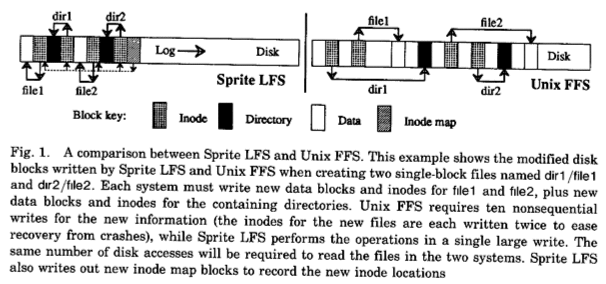 CSE 153 – Lecture 22/23 – File system optimizations
LFS: Free Space Management
LFS append-only quickly runs out of disk space
Need to recover deleted blocks
Approach:
Fragment log into segments
Thread segments on disk
Segments can be anywhere
Reclaim space by cleaning segments
Read segment
Copy live data to end of log
Now have free segment you can reuse
Cleaning is a big problem
Costly overhead
CSE 153 – Lecture 22/23 – File system optimizations
Write Cost Comparison
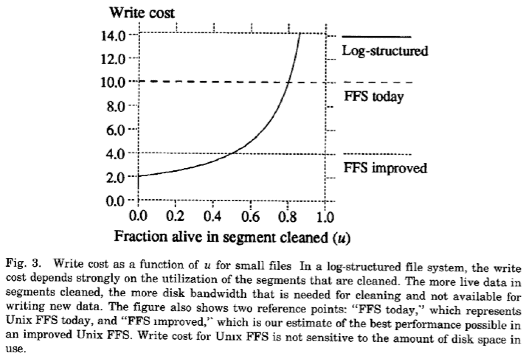 Write cost of 2 if 20% full
Write cost of 10 if 80% full
CSE 153 – Lecture 22/23 – File system optimizations
Write Cost: Simulation
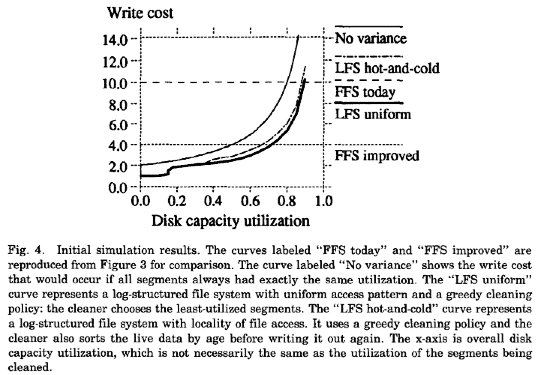 CSE 153 – Lecture 22/23 – File system optimizations
RAID
Redundant Array of Inexpensive Disks (RAID)
A storage system, not a file system
Patterson, Katz, and Gibson (Berkeley, 1988)

Idea: Use many disks in parallel to increase storage bandwidth, improve reliability
Files are striped across disks
Each stripe portion is read/written in parallel
Bandwidth increases with more disks
CSE 153 – Lecture 22/23 – File system optimizations
RAID
CSE 153 – Lecture 22/23 – File system optimizations
RAID Challenges
Small files (small writes less than a full stripe)
Need to read entire stripe, update with small write, then write entire stripe out to disks
Reliability
More disks increases the chance of media failure (MTBF)
Turn reliability problem into a feature
Use one disk to store parity data
XOR of all data blocks in stripe
Can recover any data block from all others + parity block
Hence “redundant” in name
Introduces overhead, but, hey, disks are “inexpensive”
CSE 153 – Lecture 22/23 – File system optimizations
RAID with parity
+
+
+
=
CSE 153 – Lecture 22/23 – File system optimizations
RAID Levels
In marketing literature, you will see RAID systems advertised as supporting different “RAID Levels”
Here are some common levels:
RAID 0: Striping
Good for random access (no reliability)
RAID 1: Mirroring
Two disks, write data to both (expensive, 1X storage overhead)
RAID 2,3 and 4: bit, byte and block level parity.  Rarely used.
RAID 5, 6: Floating parity
Parity blocks for different stripes written to different disks
No single parity disk, hence no bottleneck at that disk
RAID “10”: Striping plus mirroring
Higher bandwidth, but still have large overhead
See this on PC RAID disk cards
CSE 153 – Lecture 22/23 – File system optimizations
Other file system topics
Network File systems (NFS)
Can a file system be shared across the network
The file system is on a single server, the clients access it remotely
Distributed file systems: Can a file system be stored (and possibly replicated) across multiple machines
What if they are geographically spread?
Hadoop Distributed File System (HDFS), Google File System (GFS)
File systems is an exciting research area
Take cs202 if interested!
CSE 153 – Lecture 22/23 – File system optimizations
Summary
UNIX file system
Indexed access to files using inodes
FFS
Improve performance by localizing files to cylinder groups
JFS
Improve reliability by logging operations in a journal
LFS
Improve write performance by treating disk as a log
Need to clean log complicates things
RAID
Spread data across disks and store parity on separate disk
CSE 153 – Lecture 22/23 – File system optimizations